PDO Incident First Alert
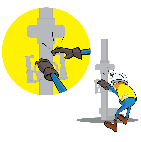 Target Audience
Drilling, Operations, Engineering & Construction
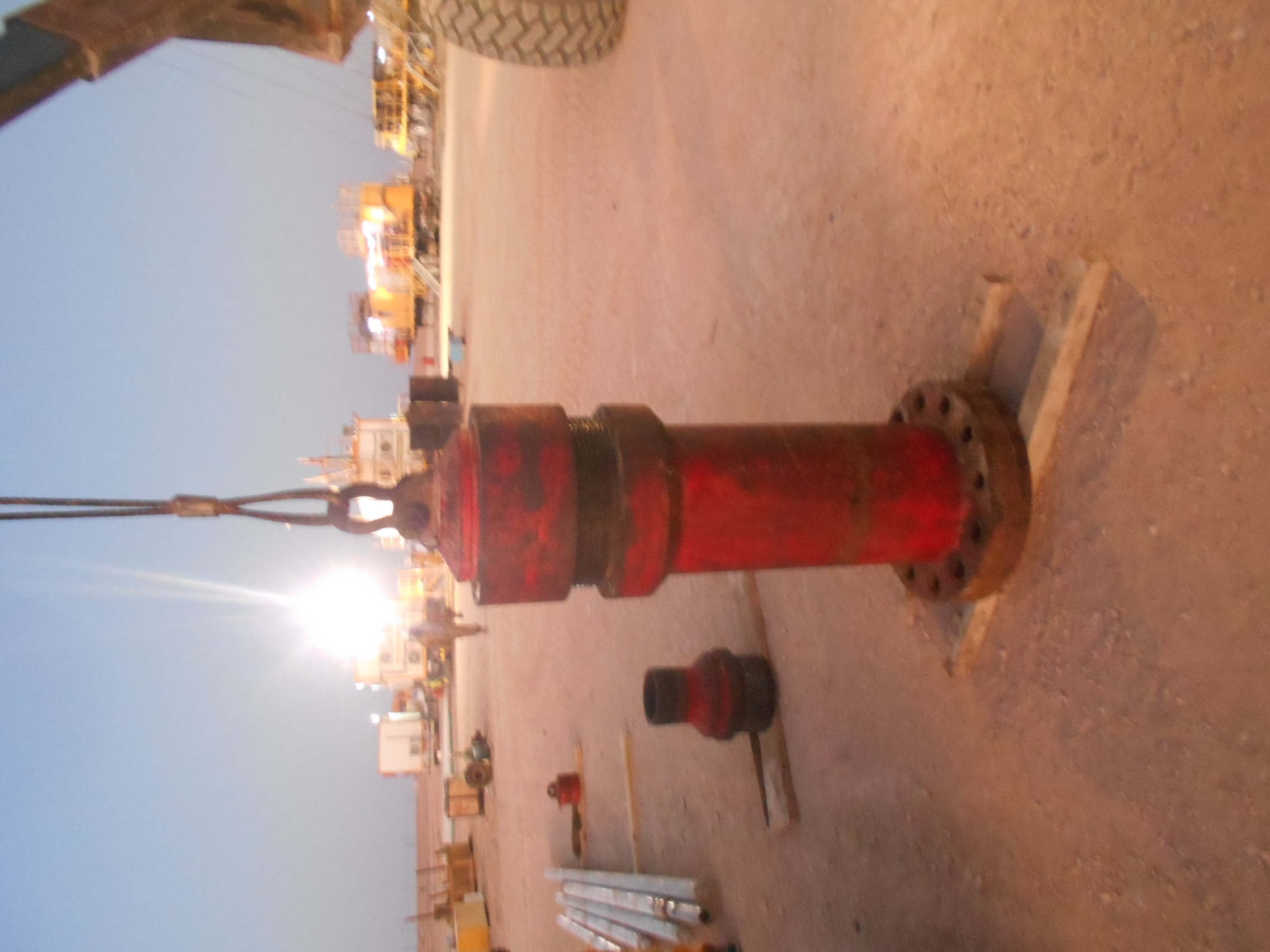 What happened
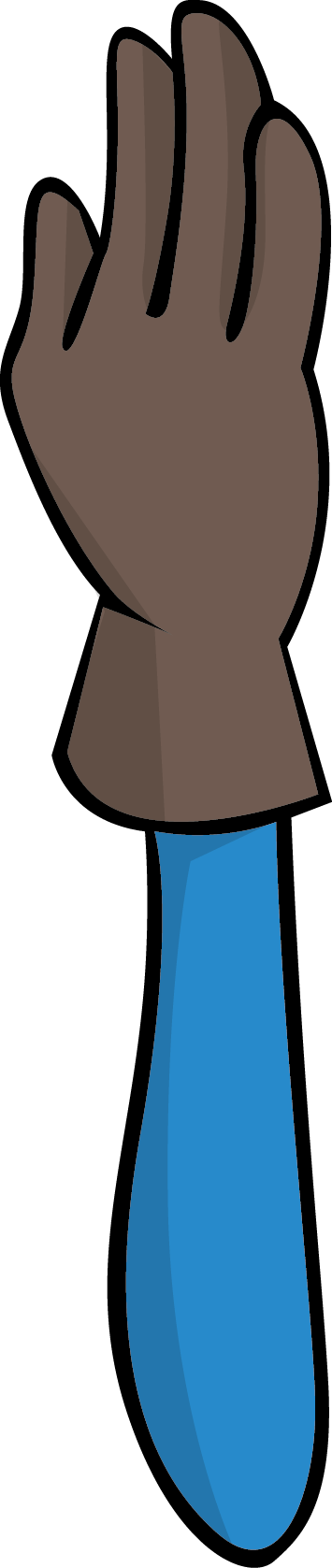 While the Derrickman was assisting the floorman to carry the acme thread coupling by hand, his right hand got trapped between the threaded coupling and the shooting nipple top connection causing fracture to his right-hand middle finger.
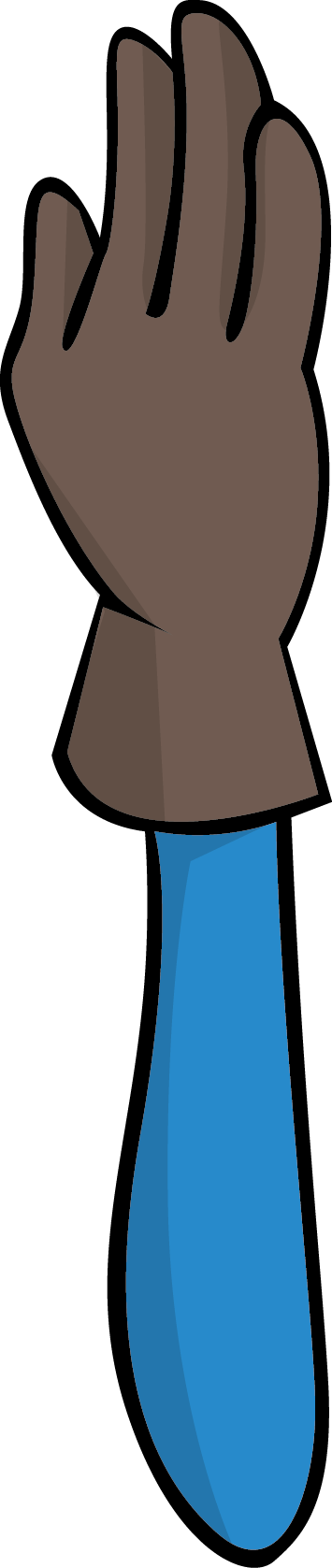 Mr. Musleh asks the questions of can it happen to you?
Do you ensure you keep your hands and fingers away from pinch points?
Do you ensure you identify all hazards before starting a task?
Do you ensure effective learning form previous similar incidents? 
Do you ensure proper supervision during the task?
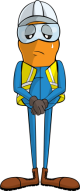 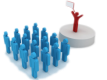 Please disseminate this LTI notification to your teams and use it in your tool box talks and HSE meetings and notice boards.
V 1 (2020)